令和７年度 ヘルスケア産業国際展開推進事業
事業スキーム図（公募申請書　様式2）　本ファイルの提出は不要です！！！
図の凡例に従いサンプル図をもとに
相関図をお描きいただき、適宜文字でご説明ください。作成した事業スキーム図は公募申請書「様式B－3．事業の詳細・事業スキーム」に添付してください。
国旗
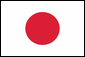 日本
実証調査実施国名
医療機器・IT・メンテナンス
参加団体
現地企業
対価
参加団体
医療機器など
健診センター
開設支援・運営支援
代表団体・申請団体
対価
受診料
健診サービス
人材
技術・情報
現地医療機関
医療機関
一般患者
対価
【図の凡例】
１．矢印			２．ボックス			　　　　　　　　　　　　・	：協力団体
　　　　　：ヒト・モノ・サービス・情報の流れ	　・　　　　　 ：代表団体・申請団体又はコンソーシアム	　　　・	：拠点施設
　　　　　：お金の流れ		　・　　　　　 ：参加団体		　　　　　　　　　　　　・	：その他
企業
各種学会